Preventing Overtraining
MCST PE Dept.
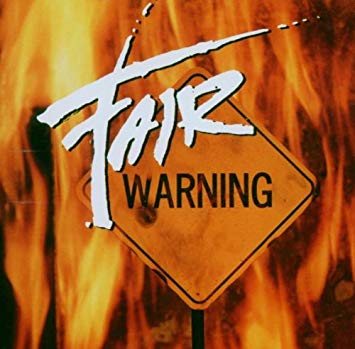 Are you overtraining?
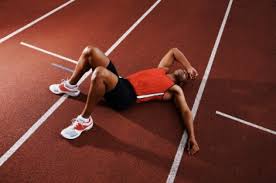 Too much exercise may lead to OVERTRAINING, which can make you susceptible to illness and injury 
Conditioning requires a balance between overload and recovery. Too much overload and/or too little recovery may result in both physical and psychological symptoms of overtraining syndrome
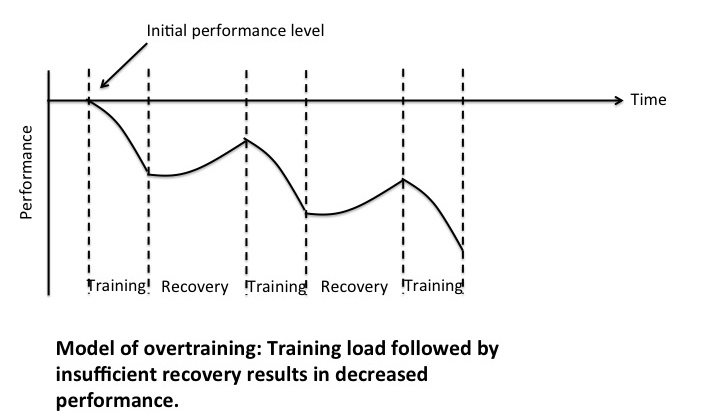 Overtraining is hard to predict since we are all different 
It is important to vary training throughout the year and schedule significant rest periods
Common Warning signs
Achiness or pain in the muscle and/or joint 
Fatigue 
Headaches 
Elevated morning pulse 
Sudden inability to complete workouts 
Feeling unmotivated and lacking energy 
Increased susceptibility to colds, sore throats and other illnesses 
Loss in appetite 
Decrease in performance 
A compulsive need to exercise
Measuring Overtraining
Take 3 days off from all training 
Each morning take your resting HR prior to getting out of bed 
Average your 3 day resting HR. This becomes your baseline resting HR average
After you being training, repeat the above steps 
If your resting HR begins to increase 3-5 beats you need to take some time off
Preventing Overtraining Syndrome
Allow one day of rest before working the same muscle group again 
Do not do intense and difficult workouts everyday of the week 
Warm up prior to each workout 
Fuel-up after exercise 
Stretch 
Schedule recovery days into your weekly routine 
Get adequate sleep
Treating overtraining syndrome
Reduce or stop your exercise and allow for a few days of rest 
Drink plenty of fluids 
Alter your diet if necessary 

Total recovery can take up to several weeks and includes proper nutrition and stress reduction
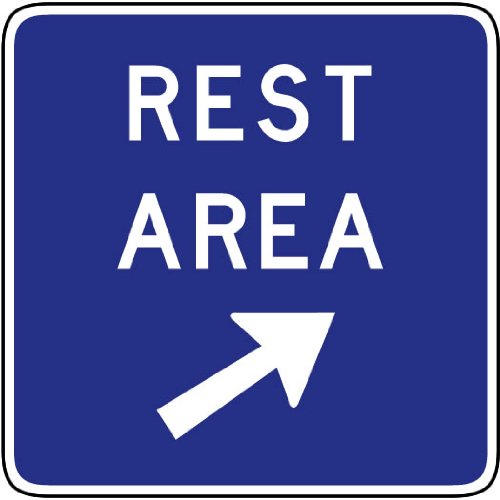